राष्ट्रिय कृषिगणना २०७८गणक तथा सुपरिवेक्षकको तालिममितिः चैत २५, २०७८  ‍‍‍‍‍जिल्ला
पहिलो दिनको पहिलो सत्र
राष्ट्रिय कृषिगणनाः परिचय तथा कानुनी आधार
1
प्रस्तुतिका विषय र सन्दर्भ सामाग्री
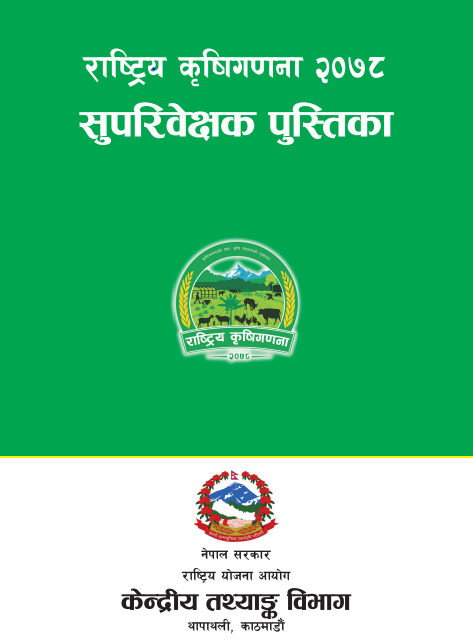 सन्दर्भ सामाग्री
गणना पुस्तिका,
सुपरिवेक्षक पुस्तिका
प्रस्तुतिका विषय
कृषिगणनाको परिचय, 
कानुनी आधार
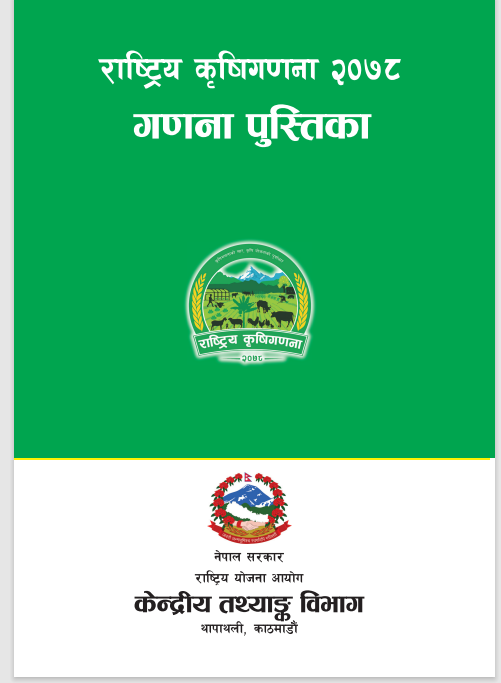 2
कृषिगणनाको परिचय
राष्ट्रिय कृषिगणनाः परिचय र कानुनी आधार 
कृषिगणनाको परिचय 
उद्देश्य  र महत्व 
संक्षिप्त इतिहास
कृषिगणना सञ्चालनको कानूनी प्रावधान तथा गोपनियता, जरिवाना र सजाय
संगठन संरचना र समन्वय संयन्त्र
3
क्रमशः
कृषिगणनाको परिचय
नेपालका प्रत्येक स्थानीय तहको कृषि संरचना, गतिविधि तथा कृषि उत्पादन सम्बन्धी विवरण सङ्कलनका लागि केन्द्रीय तथ्याङ्क विभागले सातौं गणनाका रुपमा राष्ट्रिय कृषिगणना २०७८ सञ्चालन गर्न लागेको छ । 
२०७८ सालको यो कृषिगणनाले नेपालको इतिहासमा ६० वर्षको अवधि पूरा गर्नेछ र संघीय ढाँचा अनुसारका तल्ला स्थानीय तहसम्मका कृषि सम्बन्धी तथ्याङ्कहरु उपलब्ध गराउने अपेक्षा गरिएको छ । 
यस गणनामा कृषकले चलन गरेको जग्गाको आकार, जग्गाको उपभोग र उपयोग, बाली लागेको जग्गाको क्षेत्रफल, उत्पादन र सिँचाइको विवरण  लिइनेछ।
4
क्रमशः
कृषिगणनाको परिचय
कृषि सामग्री र औजारको उपयोग, पशुपन्छीको संख्या र आहारसम्बन्धी विवरण, कृषि–कार्यमा संलग्न जनशक्ति, लिङ्गको आधारमा कृषि जग्गाको स्वामित्वको अवस्थाको बारेमा तथ्याङ्क संकलन गरिन्छ । 
कृषि वन, कृषि ऋण, बीमा, अनुदान, कृषिकार्यमा जलवायु परिवर्तनको प्रभाव, हरितगृह पद्धतिको प्रयोग, माटो परीक्षण, कृषि बजारसम्मको पहुँच, कृषि अवशेष र फोहोरको व्यवस्थापन जस्ता विविध विषयहरुमा तथ्याङ्क सङ्कलन गरिन्छ । 
कृषिगणनाबाट कृषि क्षेत्रको नीति निर्माण, योजना तर्जुमा, कार्यान्वयन, अनुगमन तथा मूल्याङ्कनका लागि देशलाई आवश्यक पर्ने आधारभूत तथ्याङ्कहरू (Benchmark Statistics) प्राप्त हुन्छन् ।
5
कृषिगणनाको उद्देश्य
(क) कृषि विकासका लागि स्थानीय, जिल्ला, प्रदेश तथा राष्ट्रियस्तरका योजना तर्जुमा एवं नीति निर्माण, अनुगमन तथा मूल्याङ्कन गर्न आवश्यक पर्ने तथ्याङ्कको खाँचो पूरा गरी योजनाविद् र नीति निर्माताहरूलाई सघाउ पुर्‍याउने,
(ख) देशव्यापी रूपमा कृषकले चलन गरेको जग्गा तथा पशुपन्छीपालन, अन्यखेती तथा वातावरणसम्बन्धी विवरणहरू उपलब्ध गराउने,
(ग) कृषिसम्बन्धी अन्य सर्वेक्षणका लागि आधार तयार गर्ने, 
(घ) दिगो विकास लक्ष्यहरु (SDGs) का सूचकहरुको लागि आवश्यक तथ्याङ्क उपलब्ध गराउने, 
(ङ) कृषि तथ्याङ्कको स्तर बढाउने ।
6
नेपालमा कृषिगणनाको संक्षिप्त इतिहास
नेपालमा वि.सं. २०१८ (सन् १९६१) देखि कृषिगणना गर्ने काम शुरु भएको हो ।
प्रत्येक १०/१० वर्षको अन्तरमा कृषिगणना सञ्चालन हुँदै आएको छ ।
वि.सं. २०७८ को राष्ट्रिय कृषिगणना नेपालको सातौं र वि.सं. २०७२ मा जारी भएको नेपालको संविधान बमोजिमको संघीय प्रणालीको पहिलो कृषिगणना हो । 
कृषिगणना आर्थिक स्रोत साधन र जनशक्ति परिचालनको हिसाबले केन्द्रीय तथ्याङ्क विभागले सञ्चालन गर्ने जनगणना पछिको राष्ट्रव्यापी एक महाअभियान हो ।
7
कृषिगणना सञ्चालनको कानुनी प्रावधान
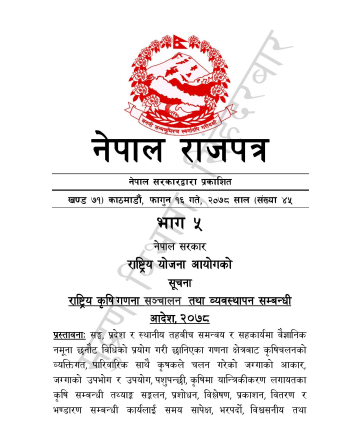 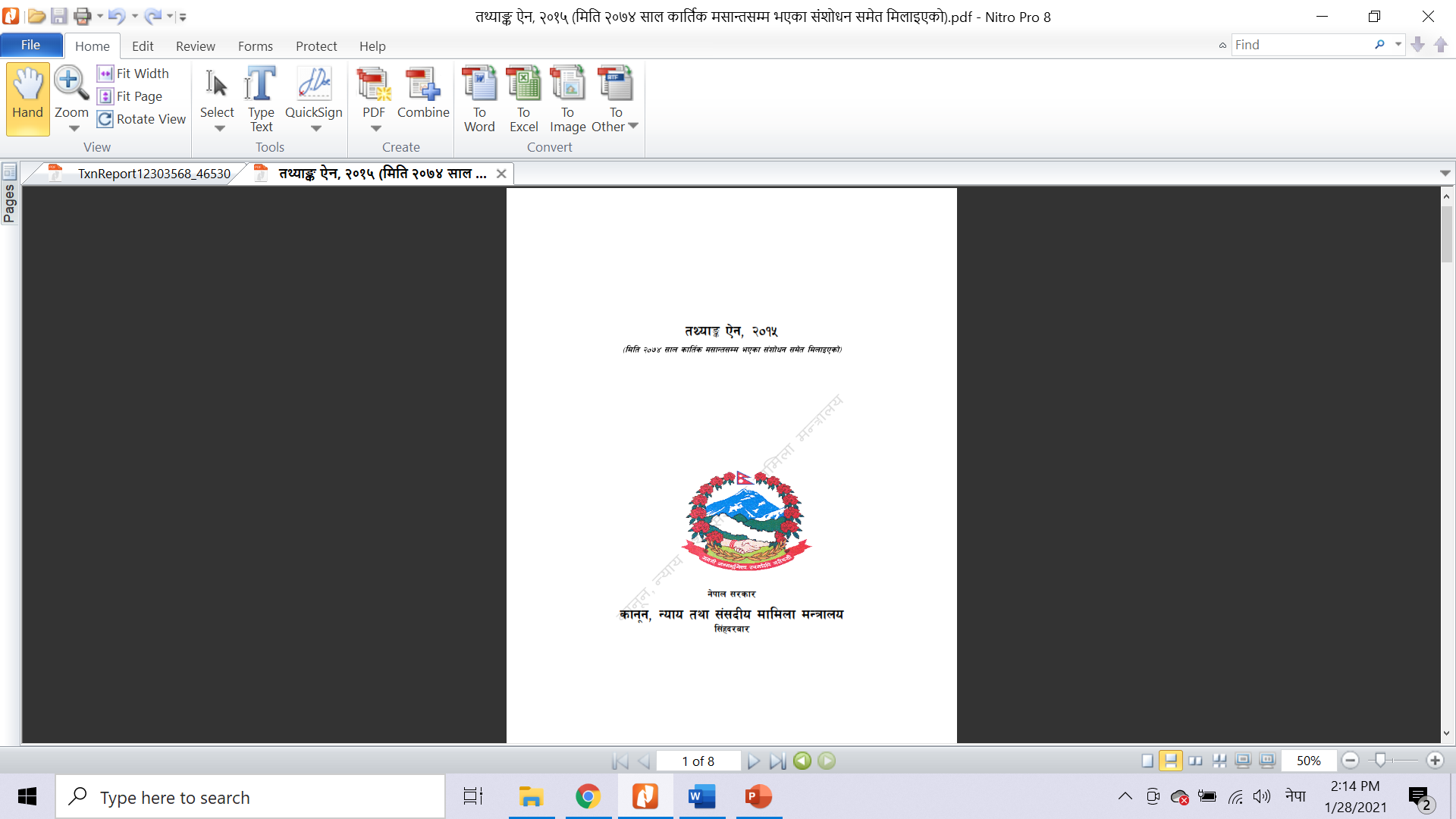 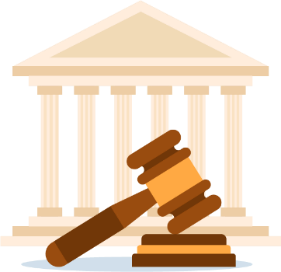 राष्ट्रिय कृषिगणना सञ्चालनका लागि मूख्य कानुनी तथा नीतिगत आधार देहाय बमोजिम रहेका छन् ।  
तथ्याङ्क ऐन, २०१५ तथा तथ्याङ्क नियमहरु, २०४१
राष्ट्रिय कृषिगणना सञ्चालन तथा व्यवस्थापन आदेश, २०७८
नेपाल सरकारको बार्षिक नीति तथा कार्यक्रम
8
कृषिगणना सञ्चालनको लागि भएका कानुनी आधार अन्तर्गतका केही महत्वपूर्ण बुँदाहरू
तथ्याङ्क ऐनले केन्द्रीय तथ्याङ्क विभागका महानिर्देशकलाई तथ्याङ्क संकलनका लागि कर्मचारी खटाउने अधिकार दिएको छ ।
विवरण संकलन गर्ने जो कोहीले कसैको पनि गोपनियता भङ्ग हुने गरी व्यक्तिगत पहिचान हुने विवरण सार्वजनिक गरेमा ऐनबाट कारवाही हुन्छ ।
मागेको विवरण नदिएमा वा दिन इन्कार गरेमा वा विवरण नदिनु भनी प्रचार प्रसार गरेमा त्यस्ता व्यक्तिलाई जरिवाना र सजाय हुन्छ ।
व्यक्ति तथा संस्थाले तोकिएको विपरित आचरण गरेमा ऐनद्वारा कारवाही हुन्छ ।
9
राष्ट्रिय कृषिगणना २०७८ को संगठन संरचना (कार्यकारी)
राष्ट्रिय योजना आयोग
केन्द्रीय तथ्याङ्क विभाग
प्रदेश कृषिगणना कार्यालय (७) + जिल्ला कृषिगणना कार्यालय (७०)
प्रदेश / जिल्ला कृषिगणना अधिकृत / सहायक कृषिगणना अधिकृत
सुपरिवेक्षक
गणक
10
राष्ट्रिय कृषिगणना २०७८ मा प्रस्तावित फिल्डस्तरको जनशक्ति
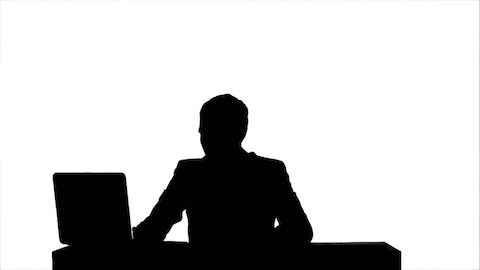 कृषिगणना अधिकृत – ७७
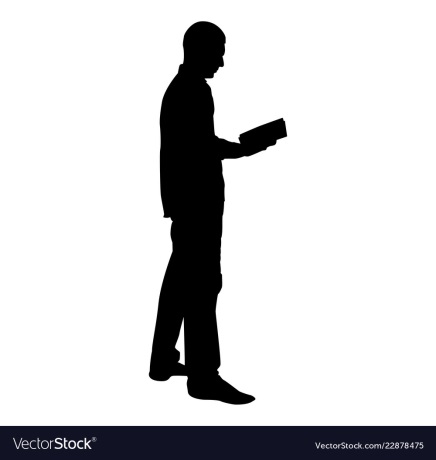 सुपरिवेक्षक – १५००
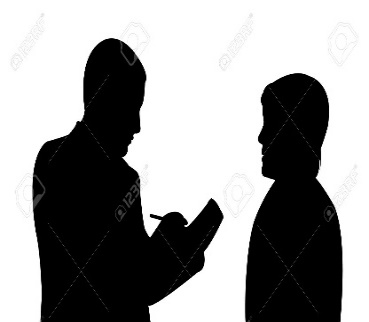 गणक – ६०००
11
राष्ट्रिय कृषिगणना २०७८ को समन्वय संयन्त्र (सल्लाहकारी)
अध्यक्षः उपाध्यक्ष, रा.यो.आ.
राष्ट्रिय कृषिगणना निर्देशक समिति
राष्ट्रिय कृषिगणना प्राविधिक समिति
अध्यक्षः महानिर्देशक, के.त.वि.
प्रादेशिक कृषिगणना समन्वय समिति
संयोजकः सचिव, प्रदेश कृषि मन्त्रालय
जिल्ला कृषिगणना समन्वय समिति
संयोजकः प्रमुख जिल्ला अधिकारी, जि.प्र.का.
स्थानीय तह सहजिकरण समिति
संयोजकः उपमेयर/उपाध्यक्ष
वडास्तरीय सहजिकरण समिति
संयोजकः वडा अध्यक्ष
12
राष्ट्रिय कृषिगणना २०७८ को अनुमानित लागत
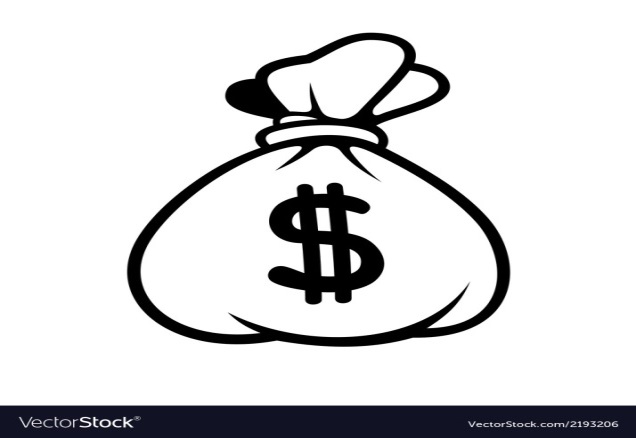 आ. ब २०७७/७८
रू ५ करोड
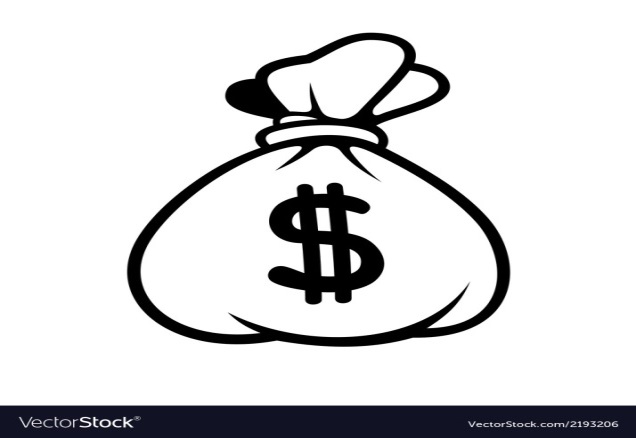 आ. ब २०७८/७९
रू ७२ करोड
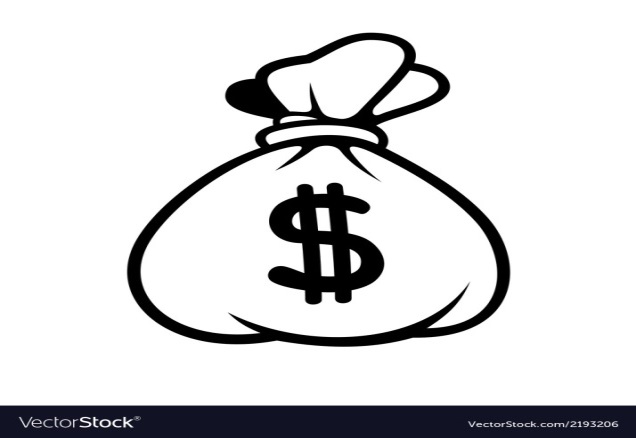 आ. ब २०७९/८० (अनुमानित)
रू १० करोड
13
राष्ट्रिय कृषिगणना २०७८ को स्थलगत/फिल्ड कार्य
राष्ट्रिय कृषिगणना २०७८ मा तथ्याङ्क संकलनको कार्य एउटै समय सिमाभित्र दुर्इ चरणमा सञ्चालन गरिन्छ । 
समय सिमाः २०७९ वैशाख ६ गतेदेखि जेष्ठ १९ सम्म जम्मा ४५ दिन
प्रथम चरणः गणकहरुद्वारा छानिएका गणना क्षेत्रका प्रत्येक व्यक्तिको घरदैलोमा पुगी तोकिएको न्युनतम मापदण्ड पुरा गरेका कृषक परिवारहरुको सूचीकरण कार्य गरिन्छ ।
दोस्रो चरणः निश्चित तथ्याङ्कीय छनौट विधिबाट सुपरिवेक्षकहरुद्वारा छानिएका प्रत्येक कृषक परिवार -cf};tdf @% j6f_ मा पुगी गणकहरुद्वारा कृषक परिवार प्रश्नावली फाराम मार्फत कृषकले चलन गरेको जग्गा तथा पशुपन्छीपालन, अन्यखेती, वातावरण लगायत विविध बिषयसम्बन्धी विस्तृत विवरणहरु संकलन गरिन्छ ।
14
राष्ट्रिय कृषिगणना २०७८ को स्थलगत/फिल्ड कार्य
दोस्रो चरणमै सुपरिवेक्षकबाट वडास्तरीय सामुदायिक प्रश्नावली मार्फत छनौटमा परेको गणना–क्षेत्र रहेको वडाको भौगोलिक अवस्थिति र सामाजिक–आर्थिक अवस्था; सो क्षेत्रमा भएका पूर्वाधार एवं सेवासुविधाहरु; र त्यस क्षेत्रमा सञ्चालित विकास कार्यक्रमहरू सम्बन्धी विवरणहरु संकलन गरिन्छ  ।
दुवै चरण अन्तर्गत गणक तथा सुपरिवेक्षकले गर्ने स्थलगत तथ्याङ्क संङ्कलन कार्यको केन्द्र, प्रदेश तथा जिल्ला तहबाट विभिन्न चरणमा सुपरिवेक्षण गरिन्छ ।
15
मुख्य प्रश्नावलीहरू
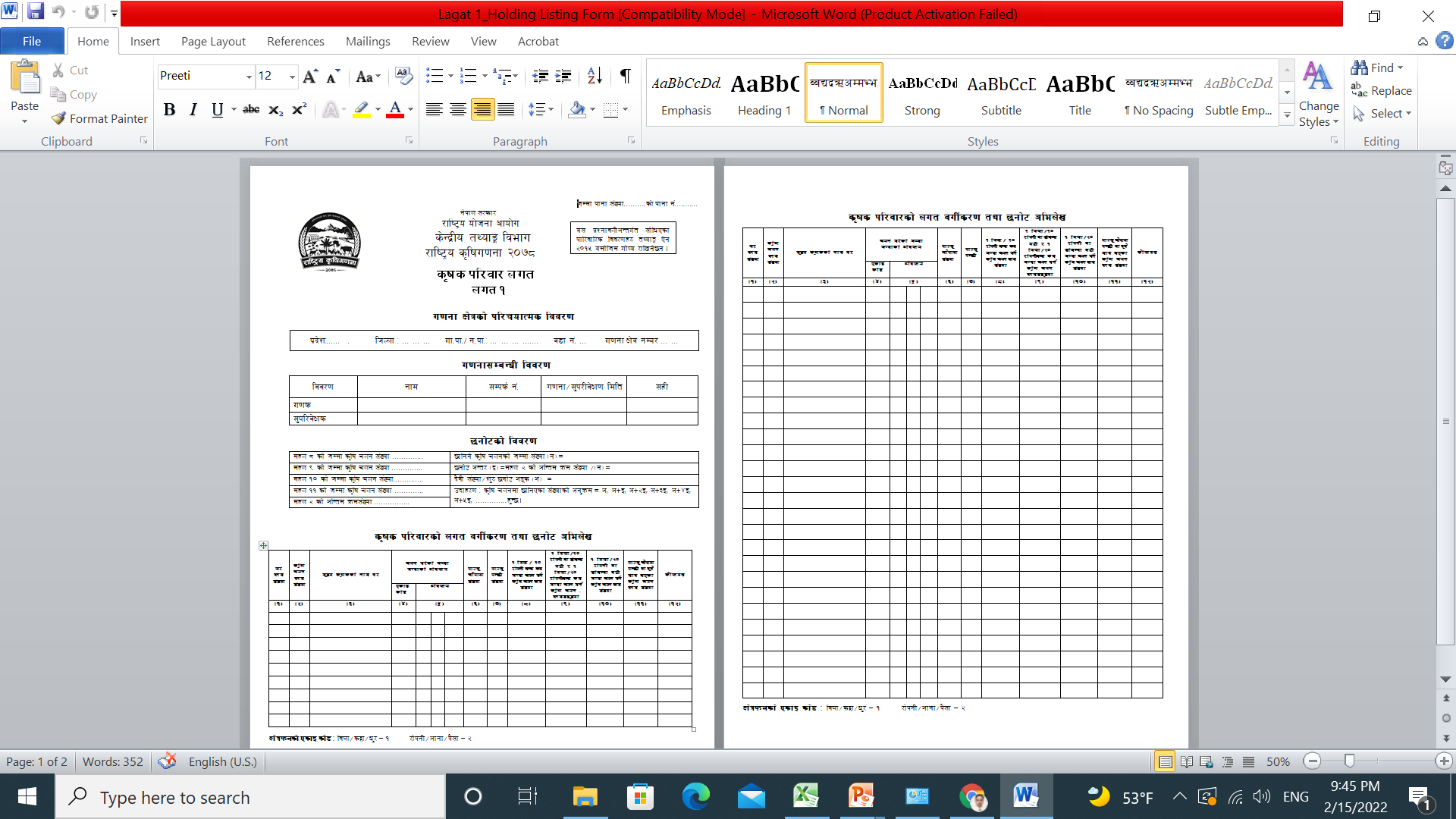 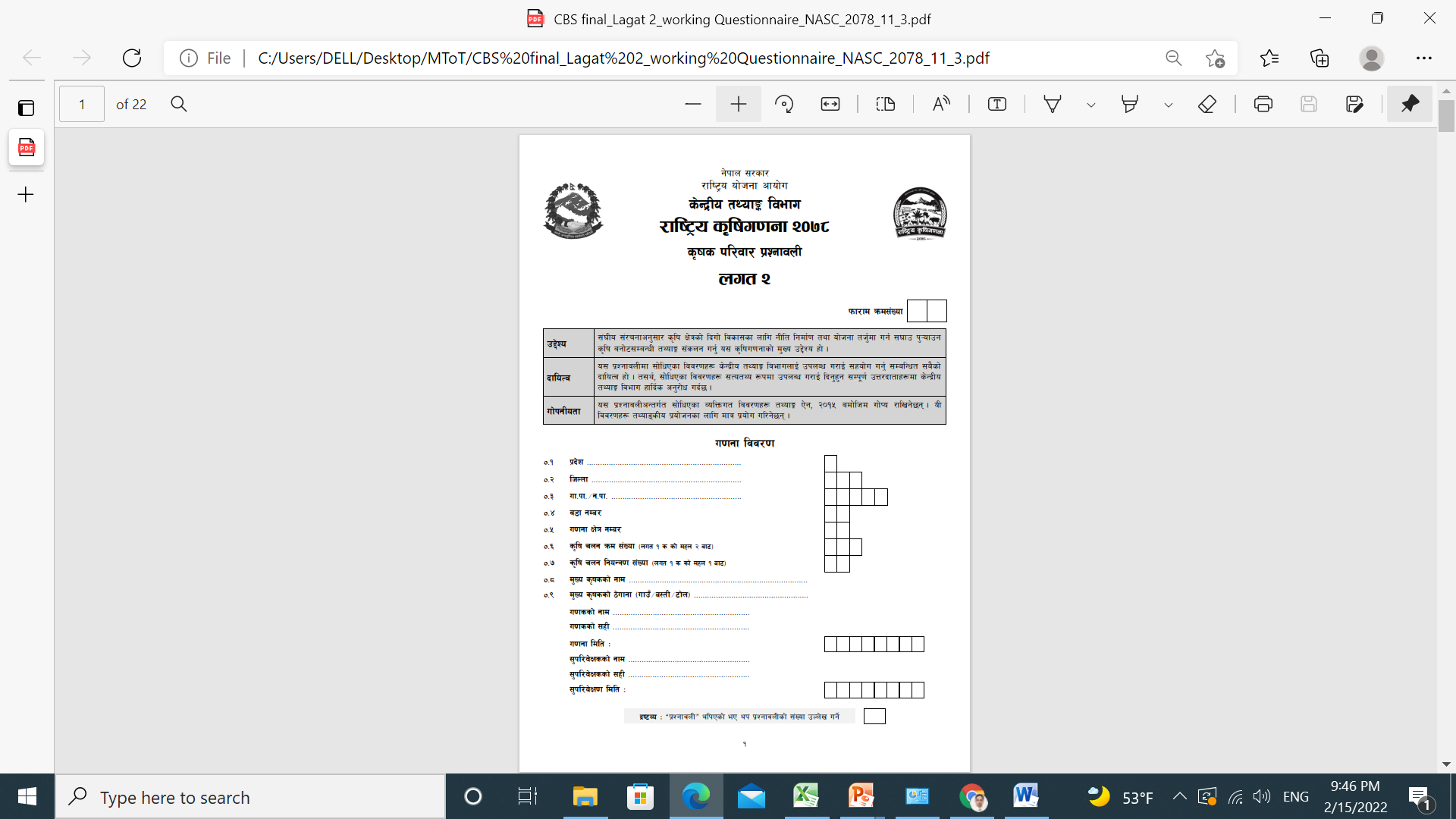 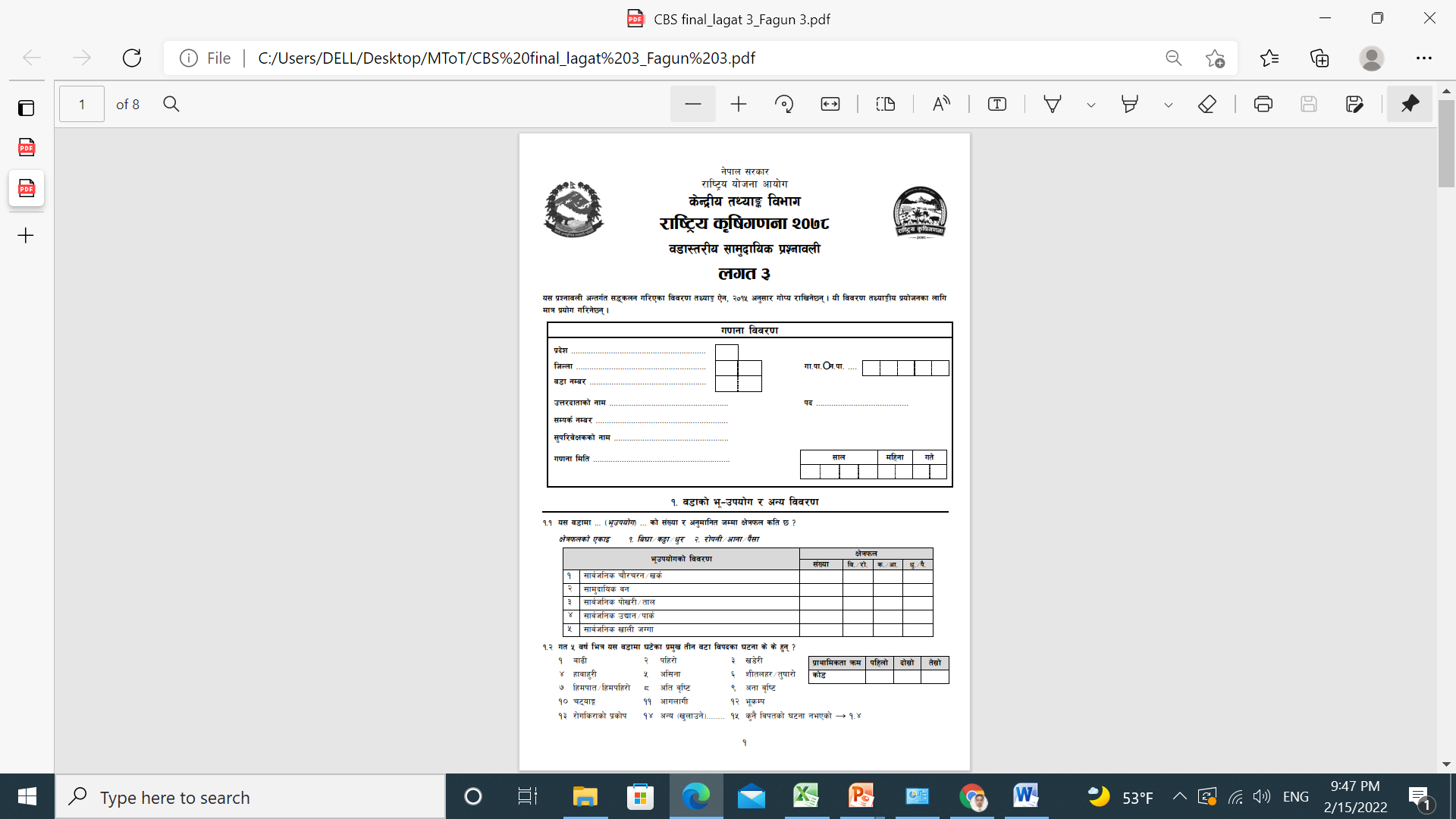 लगत १: कृषक परिवार लगत
लगत २: कृषक परिवार प्रश्नावली
लगत ३: वडास्तरीय सामुदायिक प्रश्नावली
16
छलफल तथा प्रश्नोत्तर
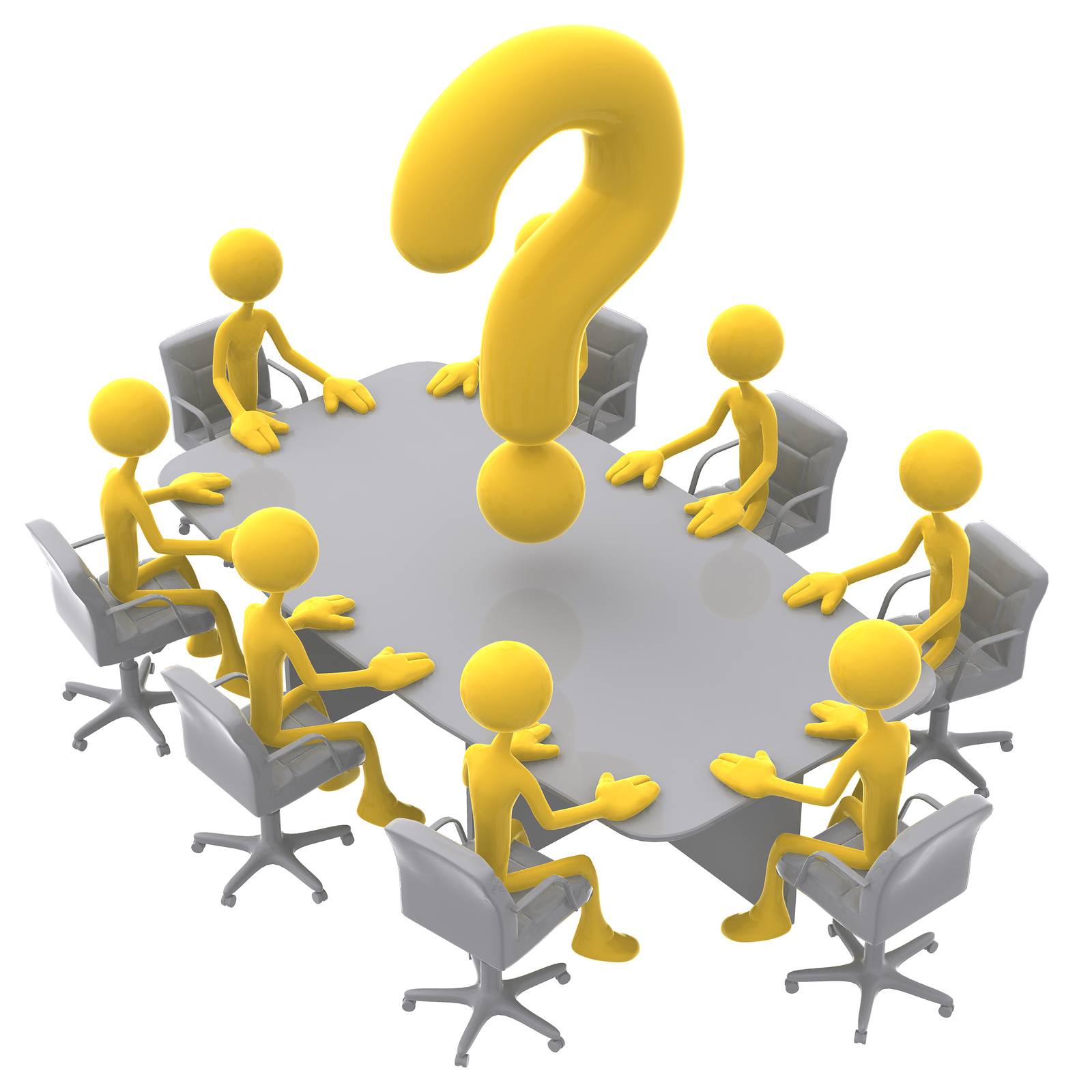 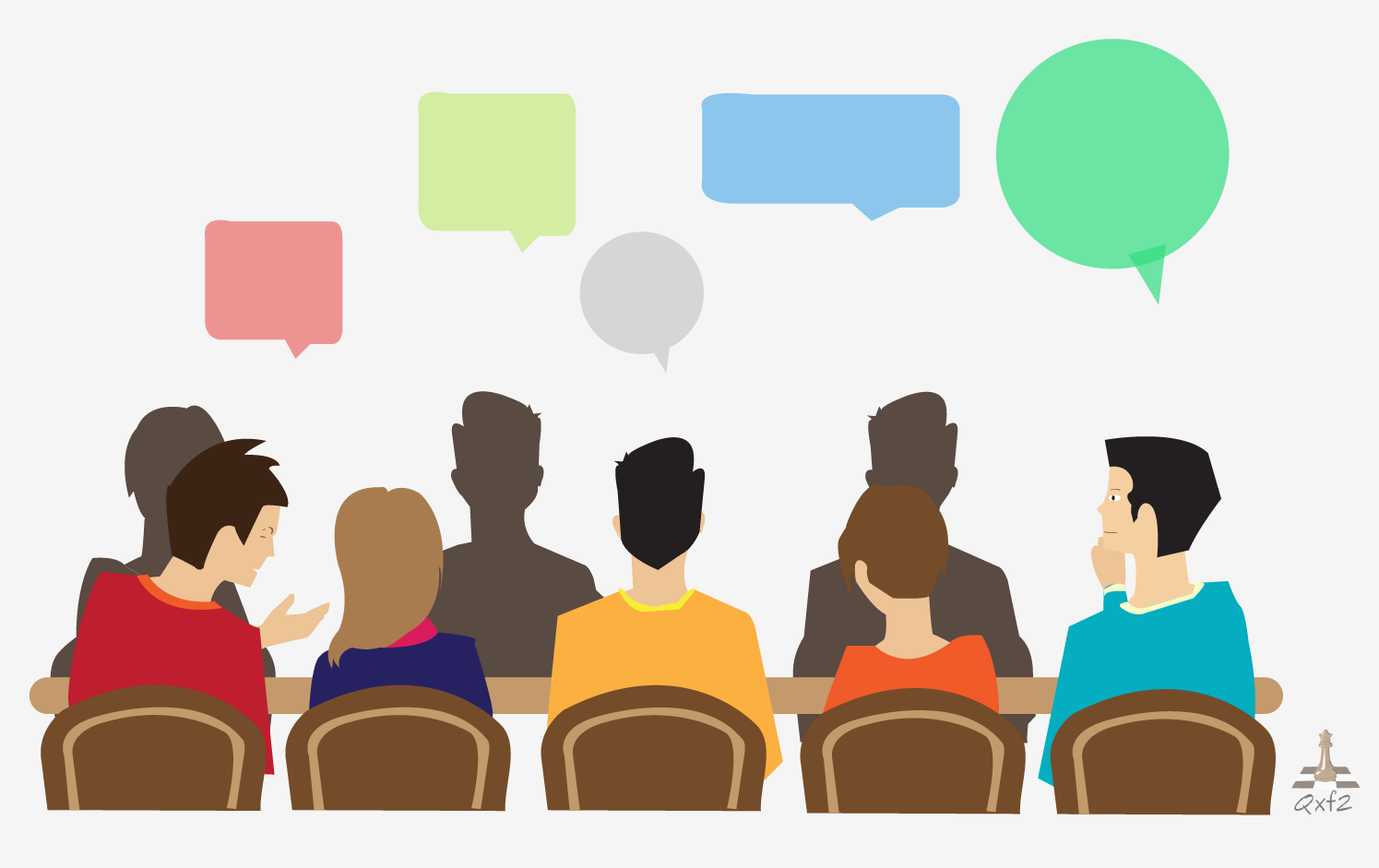 17
पुनरावलोकनका लागि केही प्रश्नहरू
कृषिगणना गर्नुको प्रमुख उद्देश्य के के हुन्?
कृषिगणनाबाट प्राप्त हुने तथ्याङ्कको के महत्व छ?
नेपालमा कहिलेदेखि कृषिगणना गर्न शुरू गरियो? अब गर्न लागेको कृषिगणना कति औं हो?
कृषिगणना सञ्चालन गर्न के के कानुनी आधारहरू छन्?
राष्ट्रिय कृषिगणना कहिले सञ्चालन हुदैछ?
18
सारांश तथा निष्कर्ष
कृषिगणनाको परिचय
कानुनी आधार
19
विस्तृत जानकारीका लागि गणना पुस्तिकाको पृष्ठ १ देखि ४ सम्म अध्ययन गर्नुहोस् ।
धन्यवाद !
20